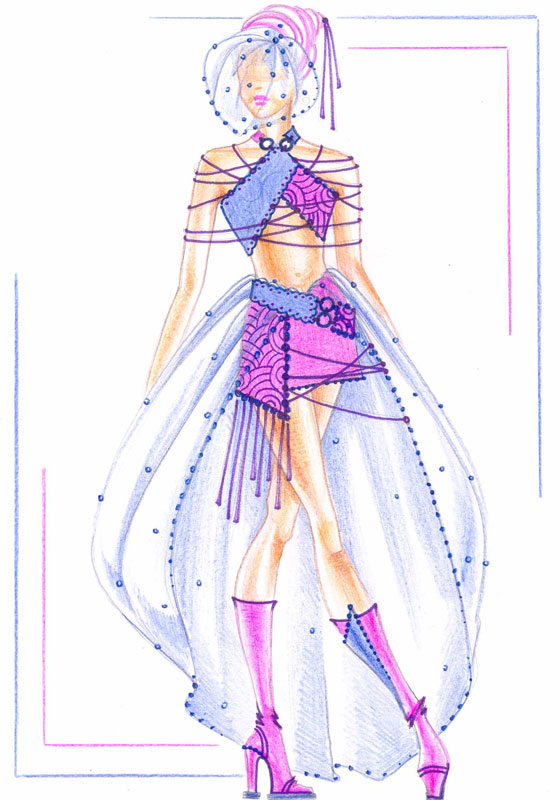 ТВОРЧЕСКИЙ
ПРОЕКТ
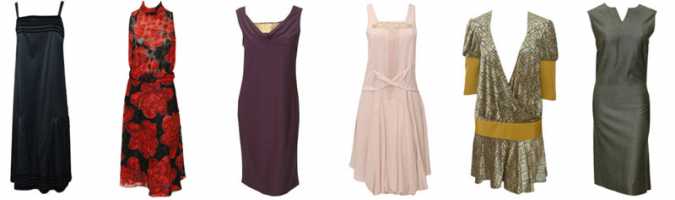 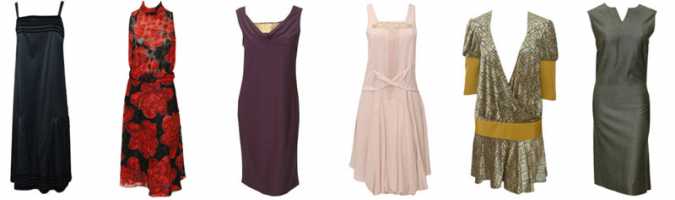 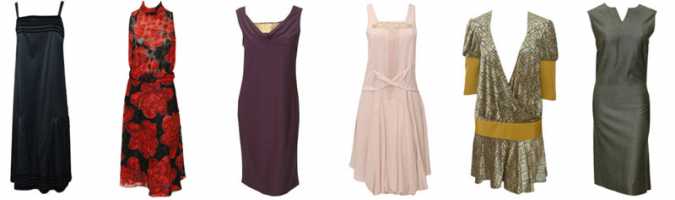